Late Uutjes
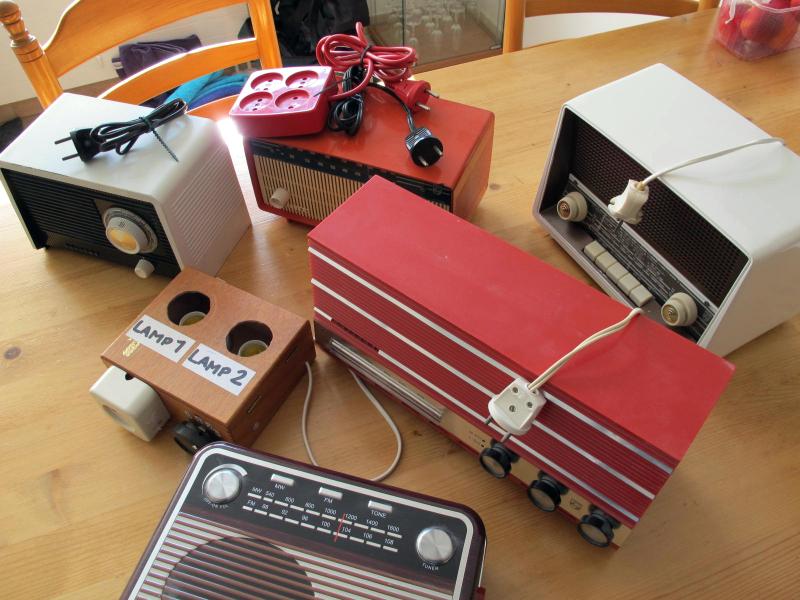 Gerard Tel
RC 5 sep 2017
Overzicht Late Uutjes
Context en Definities
Theorie: serievoeding
Schema (B0X19U)

Kijken en luisteren:B0X19U, B1X75U, B2X40U, B3X81U
1. Definities
Uutje: Radiotoestel met (allemaal) U-buizen
U-buis: Typenummer begint met U
Gloeistroom is 100mA
Dus… een gelijkstroomtoestel?
Jaren dertig: houten gelijkstroomuitvoering
Bv Philips 522U
C-buizen, 200mA

Luxe!  Geen “goedkopie”
Geen Uutje!
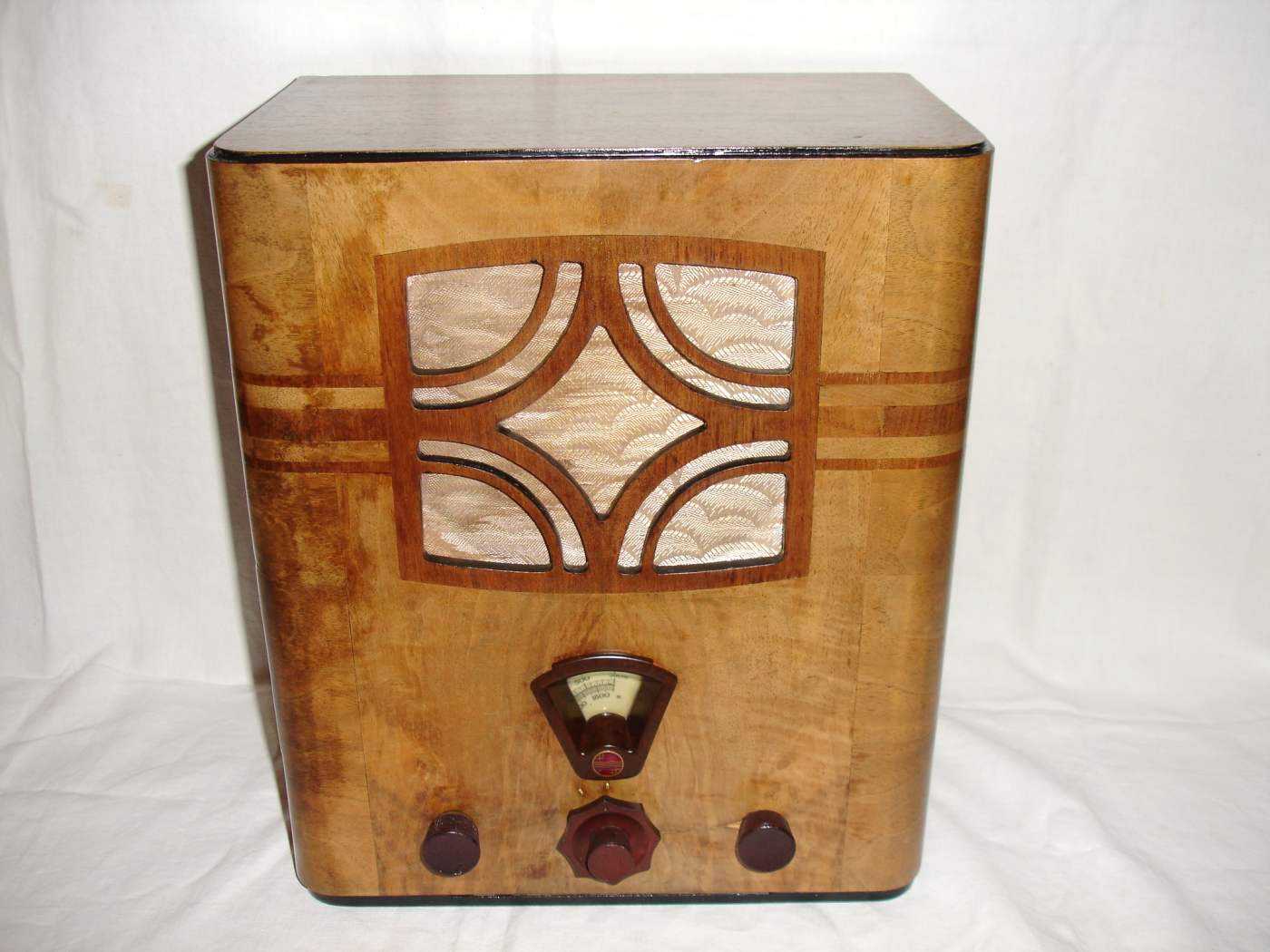 En m’n Tesla of AA5?
Tesla 420U heeft H-buizen: 150mA
Amerikaanse mini’s ook (lezing: AA5)
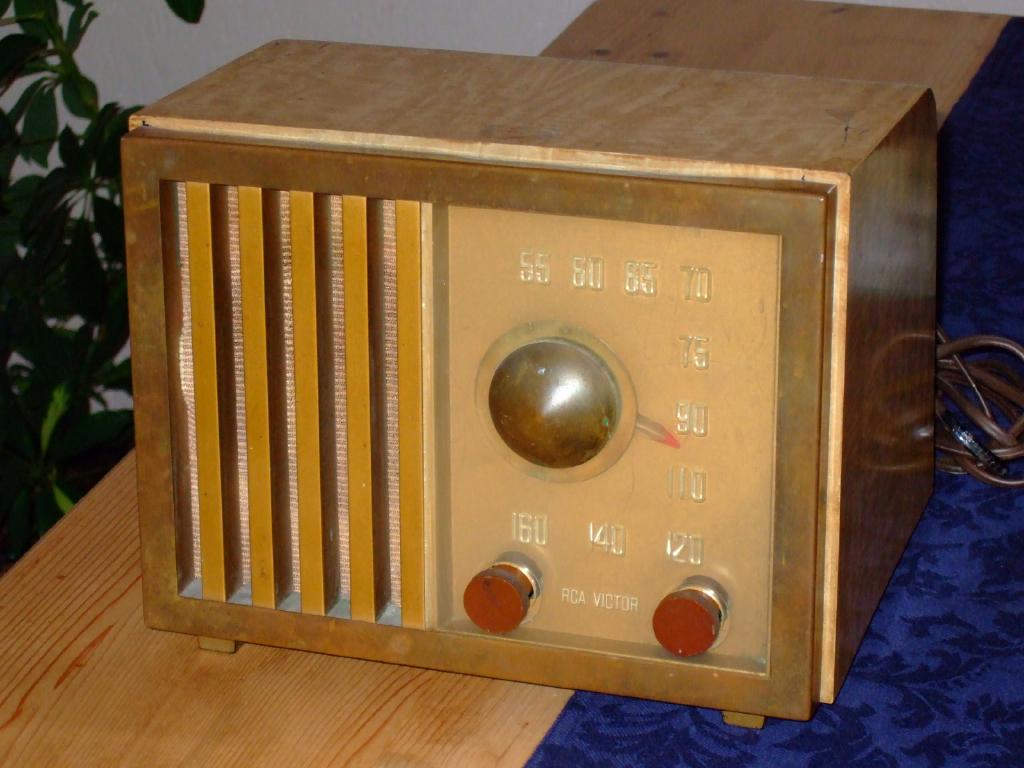 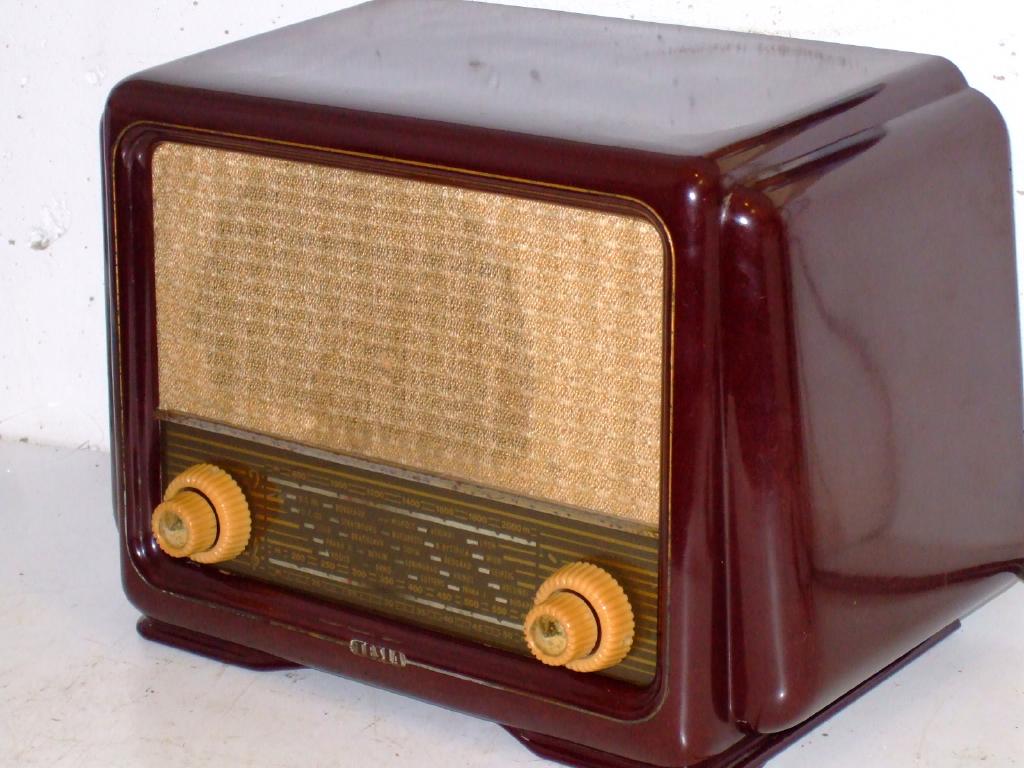 Maar: een Mini-radio
Philetta 203U
1941, f 79,--
UCH21, UBL21, UY1

Goedkoop, klein
Geperste kast
Geen wisselstroomvariant
Chassis altijd aanraakgevaarlijk!!
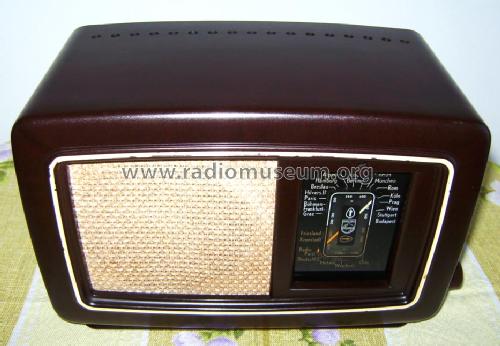 Buitenbeen(tje): Pye
P445, 1960
5x Rimlock
9 Banden
Houten kast


Ook: Eddystone metalen scheepsontvangers
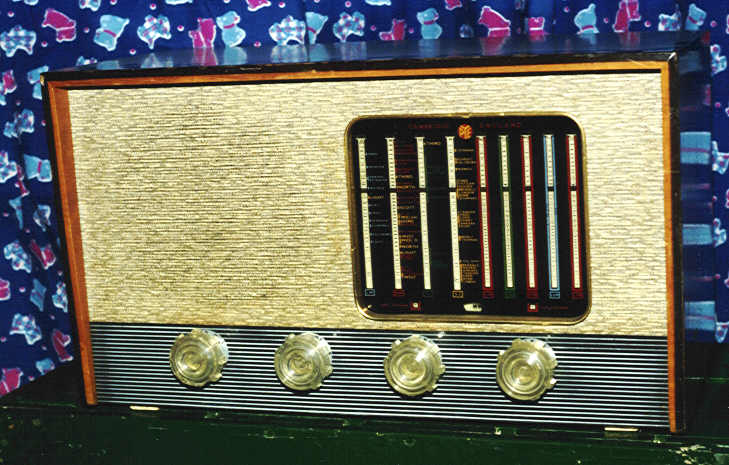 Generaties
Geen wetenschappelijke onderbouwing,alleen inperking voor deze lezing
Drie perioden van circa 7 jaar:
Sleutelbuizen U*21, 1941-1948Eerste: Philetta 203U
Rimlockbuizen U*41/2, 1949-1956
Novalbuizen U*8.., 1957-1964Laatste: B2X40U B3X40U
Verschuivingen
Buizen: Sleutel, Rimlock, Noval
Kast: Bakeliet, Verf, Plastic
LS-doek & lampje: wel, geen
Banden: LM, LMK, LM, M, LMKF
Antenne: Draad, Plaat, Ferriet
Opbouw: metaalchassis, print
Spoelbussen: Rond, Rond trimbaar, vierkant
2. Theorie: Serievoeding
Vaak: Parallelvoeding (via trafo)




Lichtnet=230V, K=2V, E=6,3V, A=4V, F=12,6V, …
Gelijke SPANNING, P = V2/R
Meer vermogen is kleinere weerstand
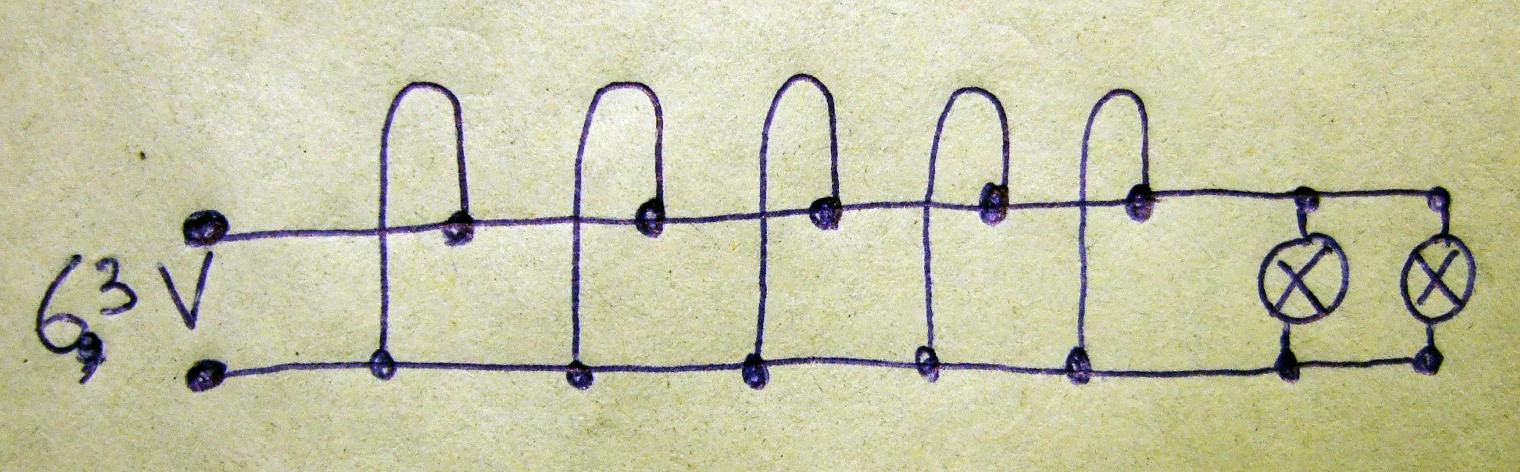 Serievoeding
Alles in 1 keten (kerstboomlampjes)
Gelijke STROOM: U=100mA, H=150mA (USA), P=300mA (TV),C=200mA
Nu P = I2 *R 
Meer vermogen is GROTERE weerstand
Onderbreking: alles UIT!
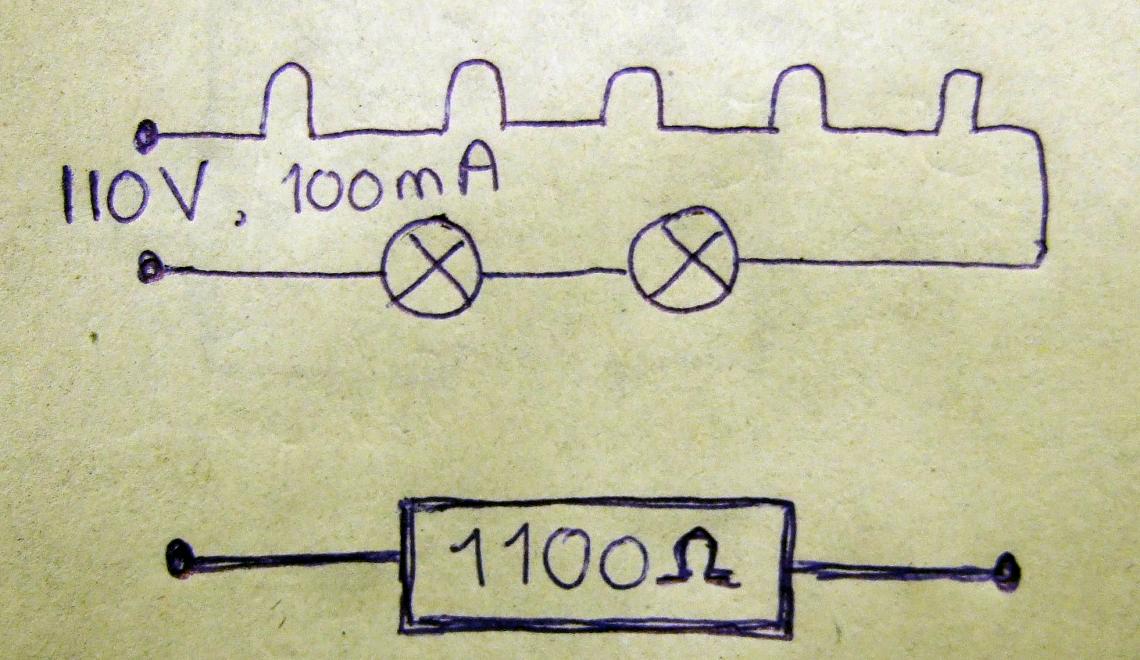 Opwarmperikelen
De weerstand is temperatuurafhankelijk
Ongelijke start
Vermogen: 11W

Weerstand koud:            ???
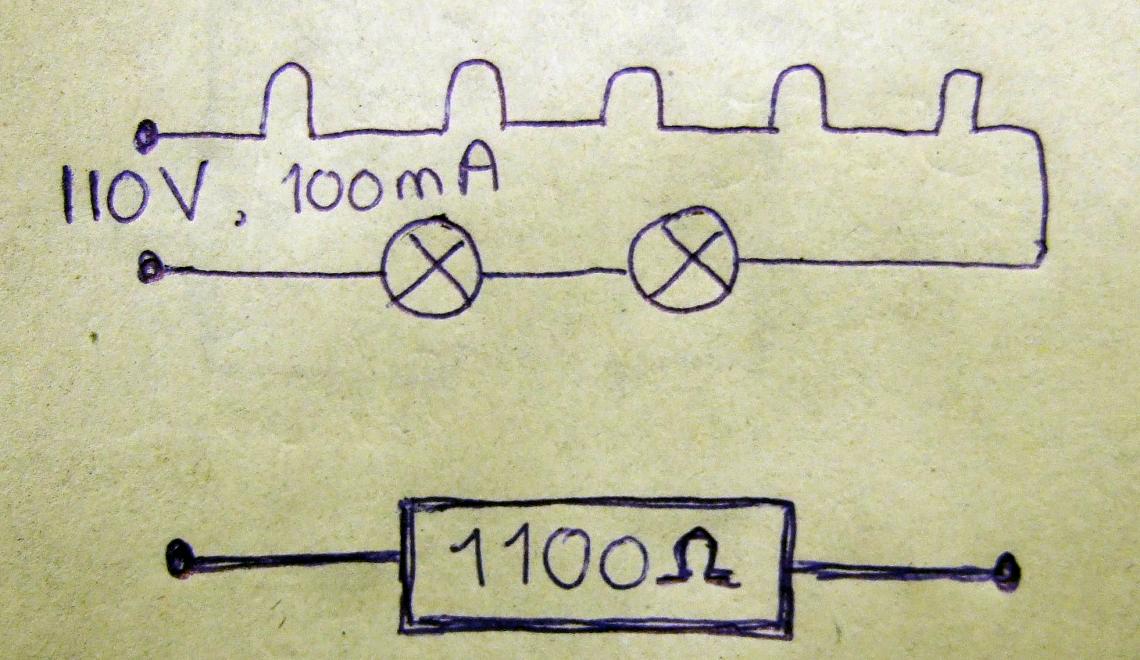 Opwarmperikelen
De weerstand is temperatuurafhankelijk
Ongelijke start
Vermogen: 11W

Weerstand koud:Minder dan 1/10!Ca 100Ω
Opstartstroom 1A, lampjes kaduuk
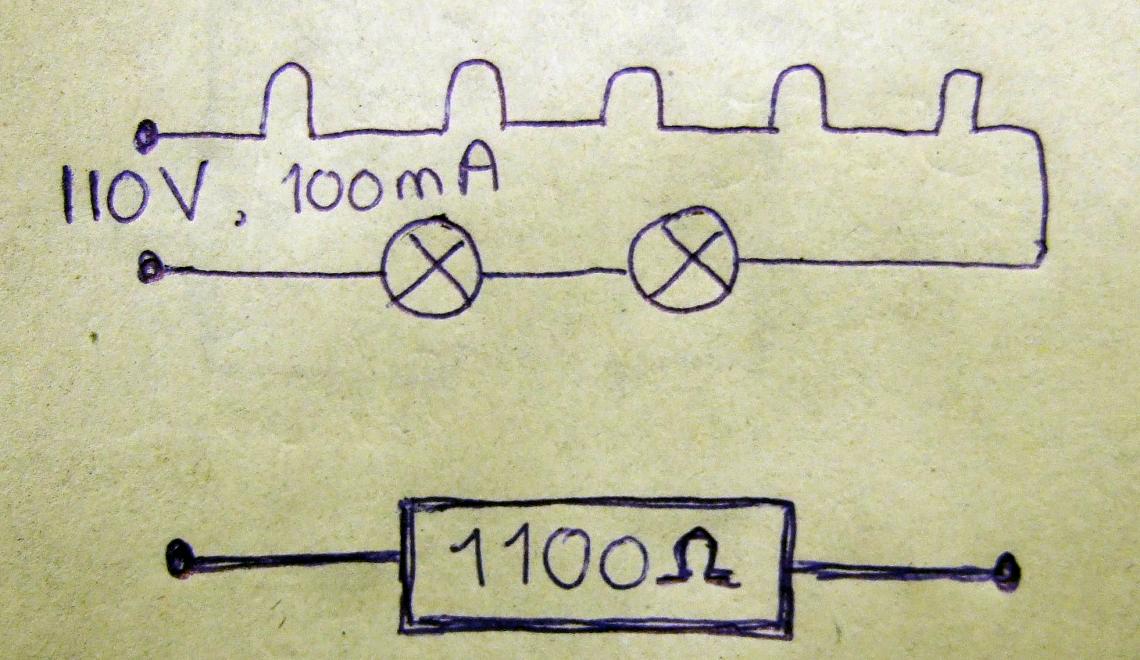 Lampje in B+ leiding
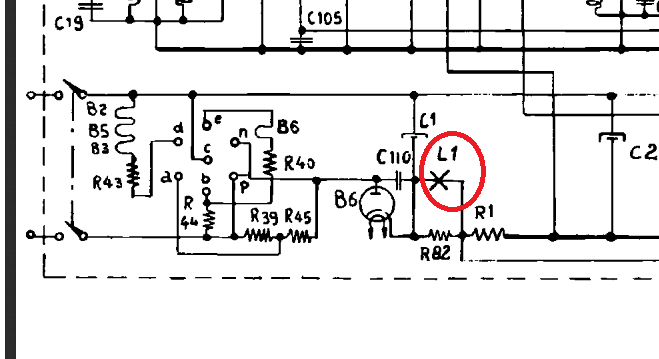 Philips 208U
6V 50mA
Stroomcircuit!
Sterkere lamp:6V 0,5A geeftminder licht!
                                                   (NFOR 1 sep 2017)
Voorschakelweerstand
Aansluiten op 230V via R1 = 1200 Ω
Extra vermogen P1 = 12W (autotrafo in 6 jr!)
Kosten, hitte, gevaar(?)
Opstart 177mA,lampjes kaduuk.
Oplossing:NTC erbij
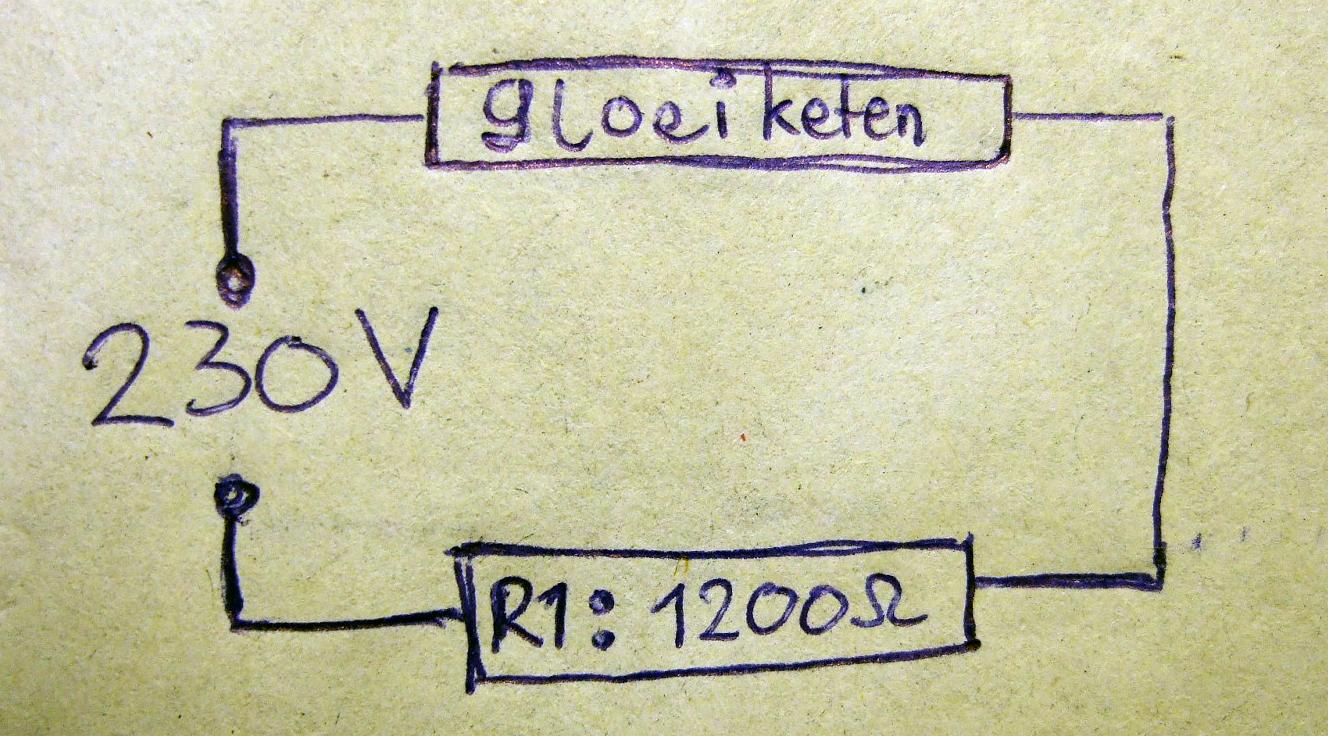 Details voeding B3X81U
Waarom is je radio een Uutje?
Mogelijkheid voor gelijkstroomvoeding
U staat voor Universeel
Batterij?  Radio liefst zuiniger (D-buizen)
Gelijkstroomnetten nog … ?  Wikipedia:lichtnet levert overal ter wereld wisselspanning

Een Uutje is “goedkoop en klein” (geen trafo)
Energie in serieweerstand is duur
Warmte moet worden afgevoerd
Voorschakeldiode
Diode halveert vermogen (V2): 162V (eff)
Nog R1 van 520 Ω 
P1 = 5,2W

Opstartstroom: 260mA (eff)
Geen DC bedrijf
1N4007: ½ ct
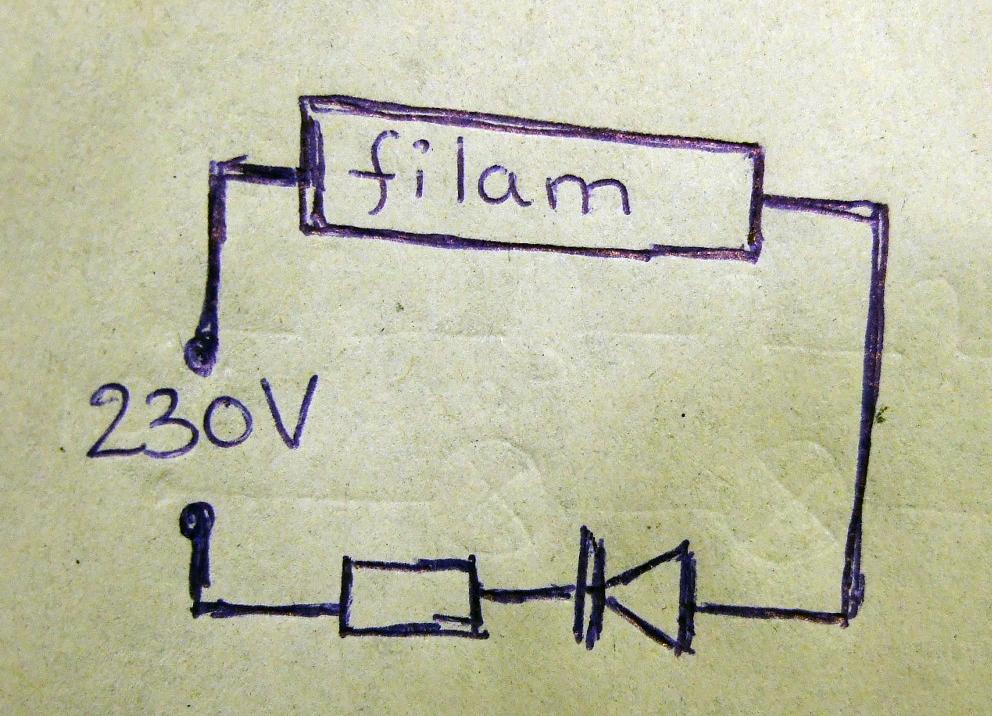 Voorschakelcondensator
C neemt geen vermogen op
Geen hitte
Goedkoop & klein
Stroomstabilisatie:Opstartstroom 114mA
Excel: CapCalc
Element weg: kortsluit

Geen DC-bedrijf
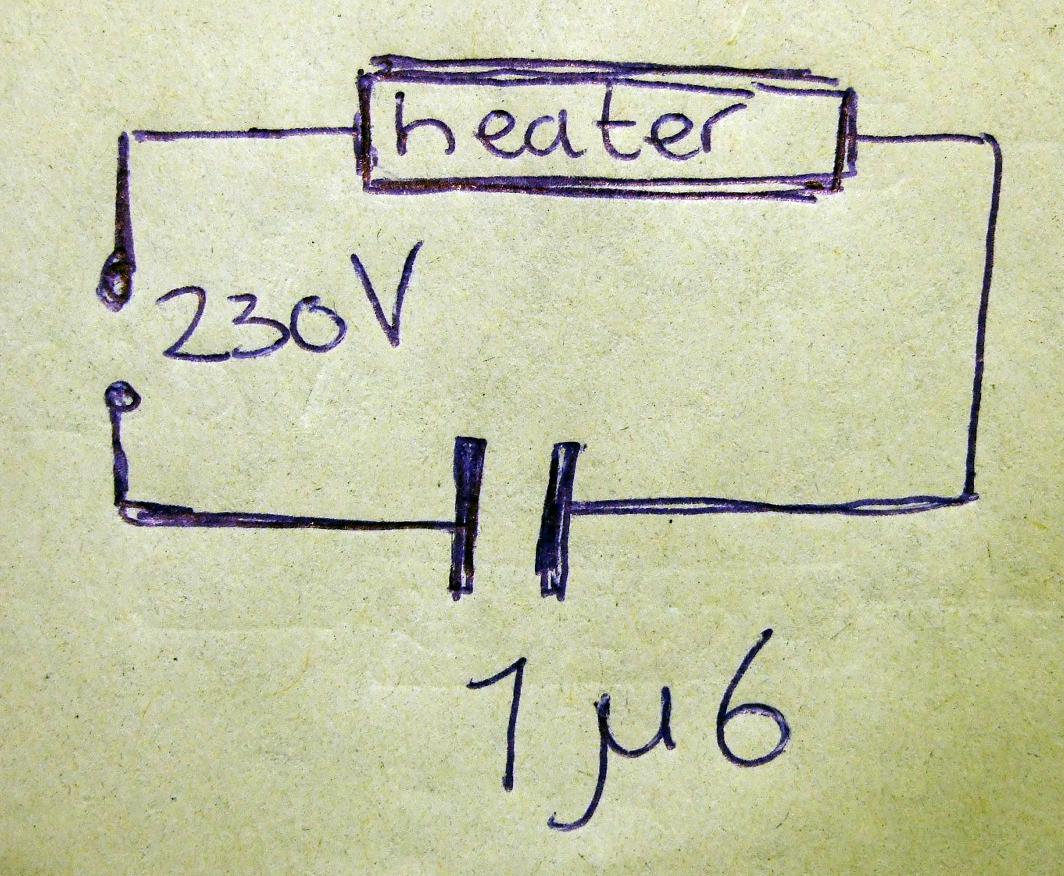 LED lamp voeding: C en G
Diode heeft R=0!  Voeding met stroom!
C1 van 780n in ACreguleert stroom
G maakt DC

1 LED kapot: kortsluiten!?
Werkt prima.
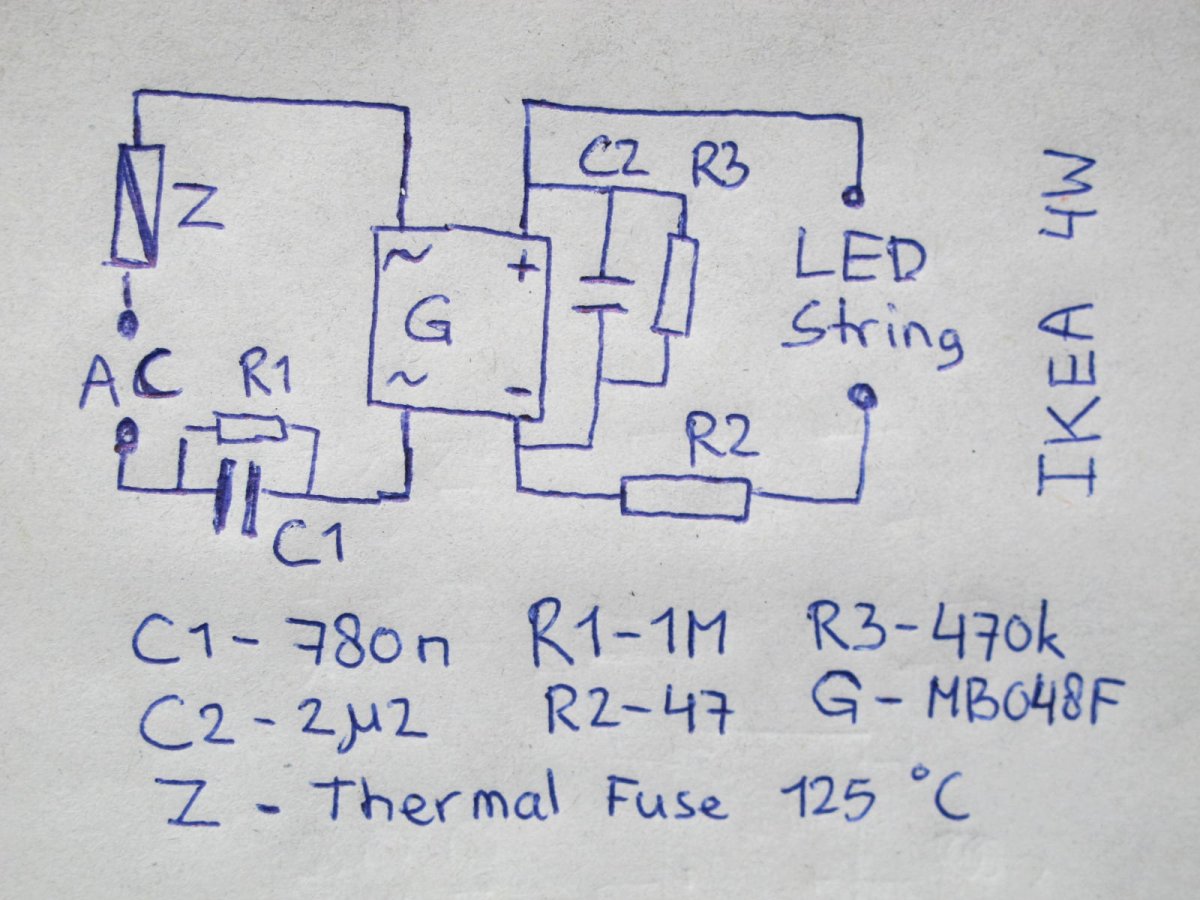 Een 208U op 28W
Diode ipv UY1, keten nog 20/20/55/6 = 101
CapCalc: C = 1μ54
Bleeder R
Gloeilampje
7x C 220n/1000V
Zekering
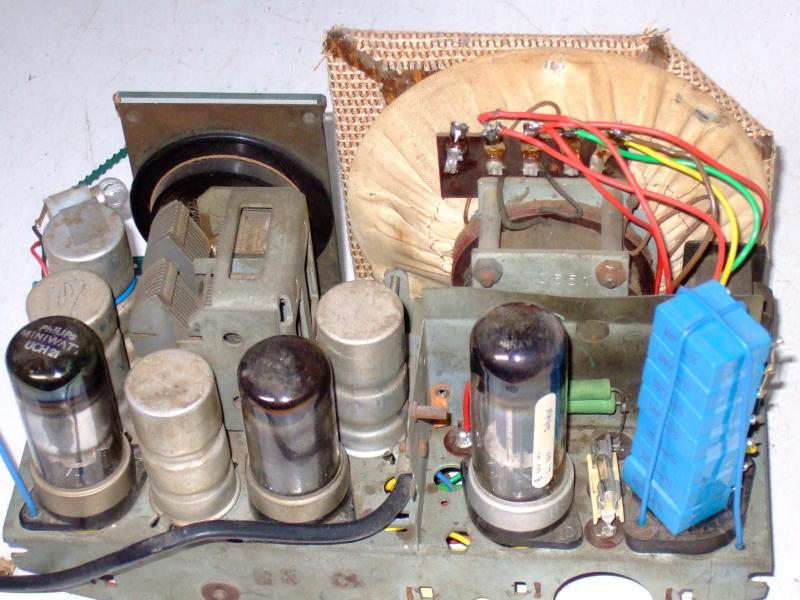 3. Schema van B0X19U
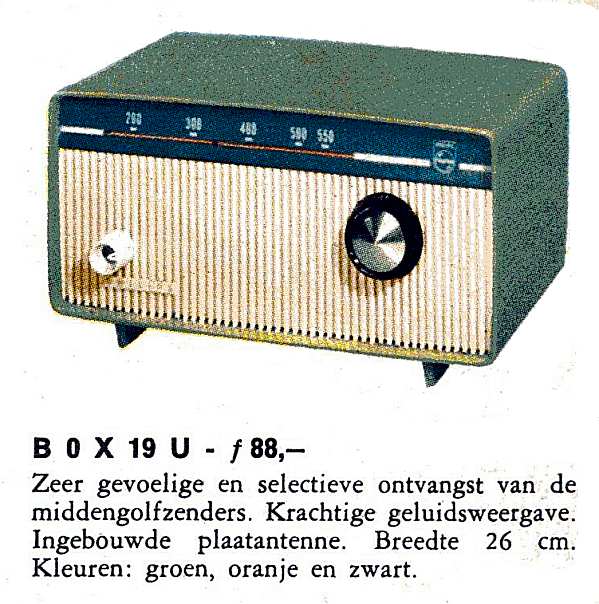 HF
LF
Voeding
HF deel
Plaatantenne of extern
UCH81, UBF80, beide AVR geregeld
Samen 1 schermrooster R/C: R3+C11
Inductieve afstemming
Potmeter in detectiekring (voert DC)
DC op pot is regelspanning (R4, C10, R15)
Wat doet R6?
HF deel van B0X19U
LF deel
Tweetraps UCL82
Werkt op 220V maar ook op 130V
Potmeter voert gelijkspanning
Geen tegenkoppelcircuit
Wel ontbrekende kathode-ontkoppeling
Stopweerstand van 680k op eindbuis
LF deel van B0X19U
Voeding
Ratelcondensator C19
Geeft 110 of 220V: maakt B1 t/m B3 niet uit!!
Serieweerstand R14
Enkelfase gelijkrichting
Antibromwikkeling
Eindbuis anode uit C1, B1/B2/B3a/B3b-g2 uit C2 
Geen ontkoppeling per trap
Voeding van B0X19U
4. Vier toestellen
Eerste cijfer: Luxe klasseTweede cijfer: Jaar
Een 0, 1, 2 en 3
B1X75U	(1957, M)
B3X81U	(1958, LMKF)
B0X19U	(1961, M)
B2X40U	(1964, LM)
Gewoon uitproberen!
Gloeilampschakeling
Gloeilamp is stroombegrenzer
En ook stroomindicator
Geen lichtnetscheiding!
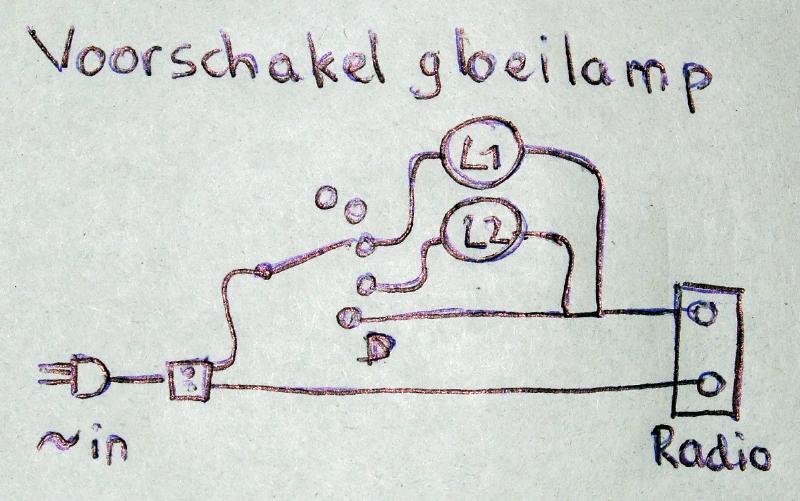 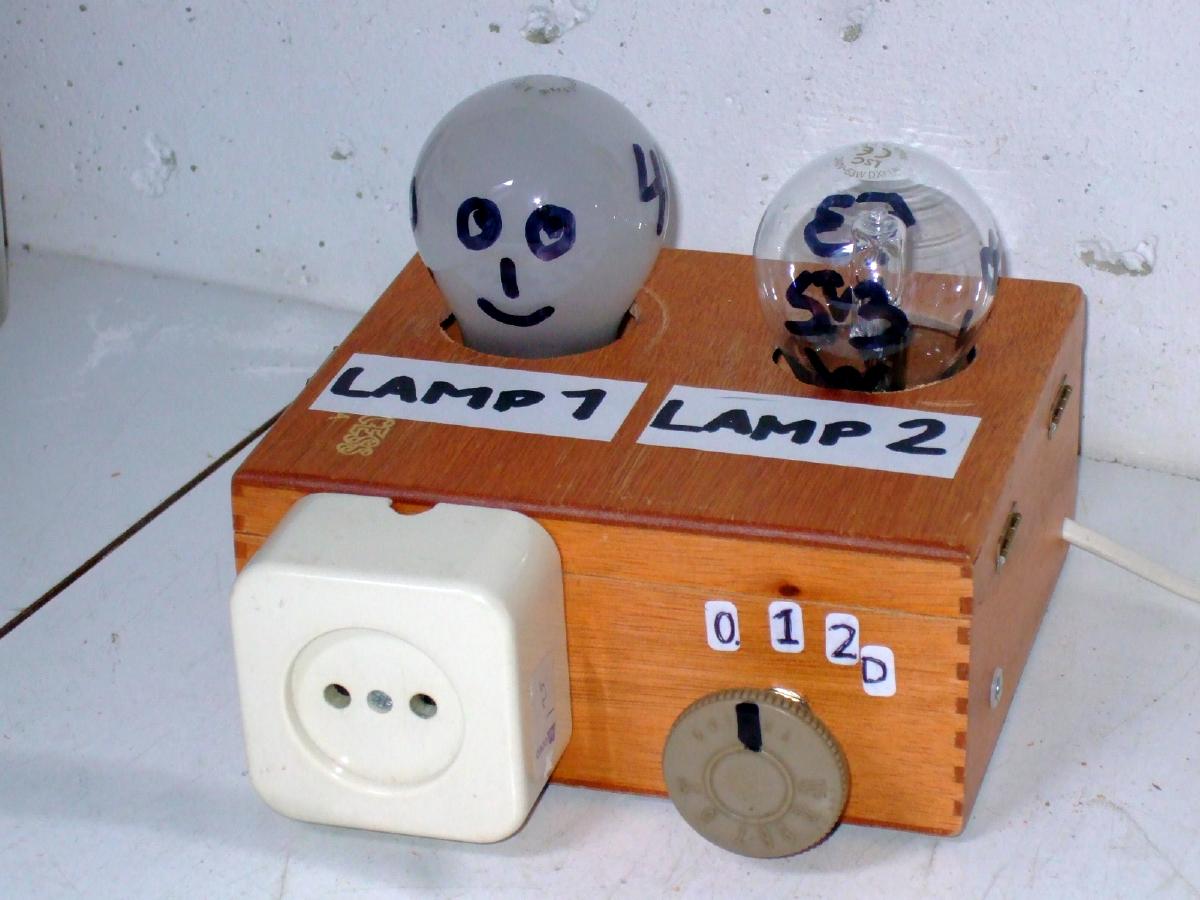 Conclusie
Kleine simpele toestellen (klasse 0 - 3) 
Brom
Hitte: verkleuring bovenkant, geurtje
Defecte serieweerstand
Kast/knoppen niet intact?  Aanraakgevaar!
Verbluffend goeie ontvangst, mooi geluid
Toen budget, nu gewaardeerd
Meenemen
Stekkerdozen
LED lamp
UCH21, UL41
CapCalc & PowerP(stick)
Camera
B0X19U
B1X75U
B2X40U
B3X81U
TweeLamps
Meetbladen